Look at our world!
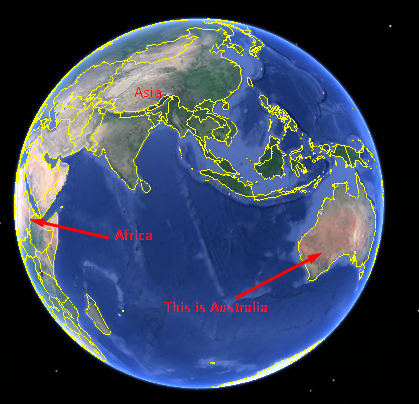 This is Australia
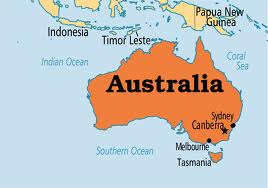 Pictures of Australia
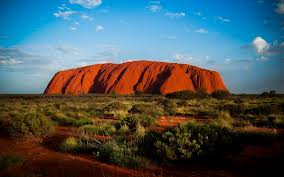 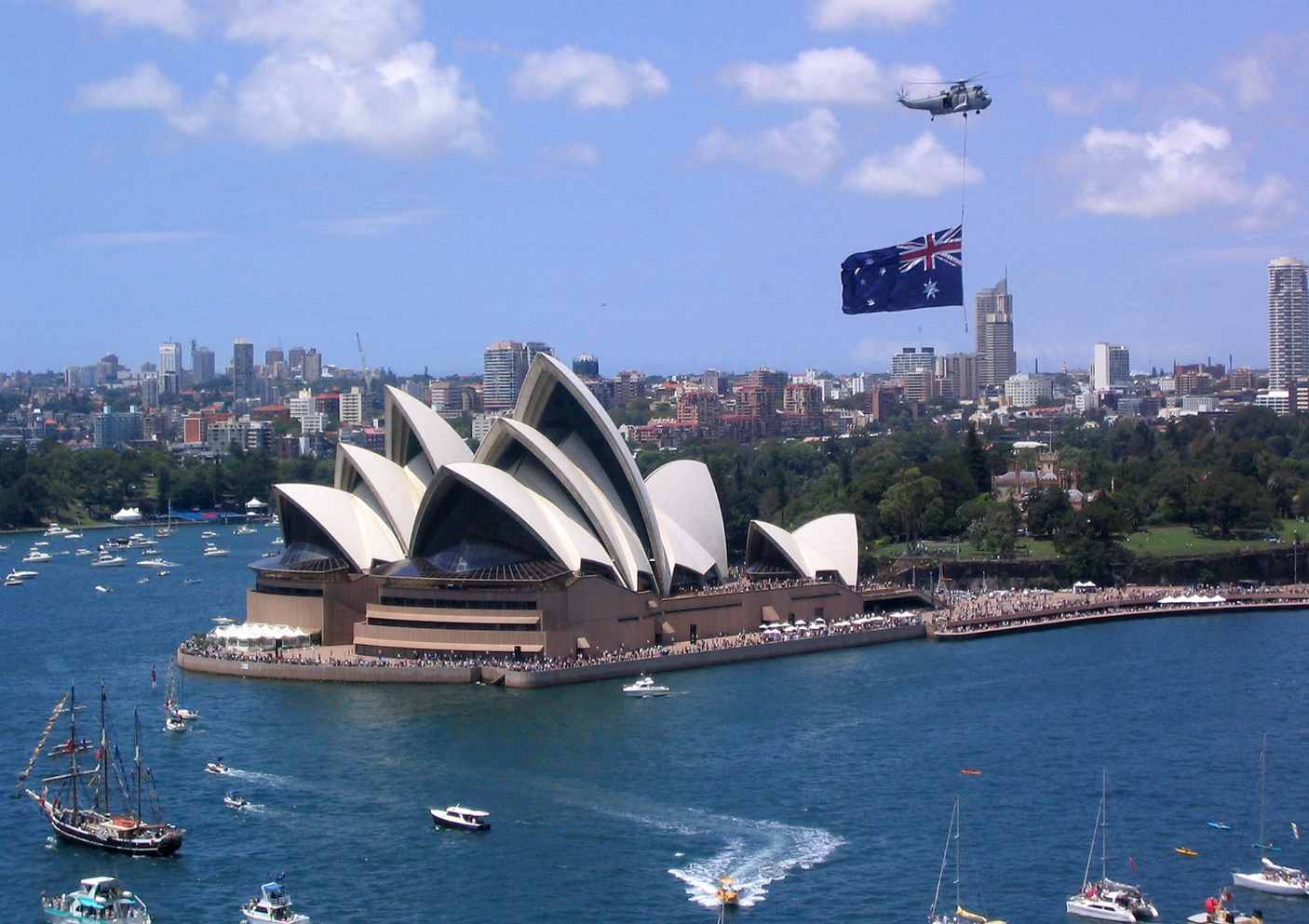 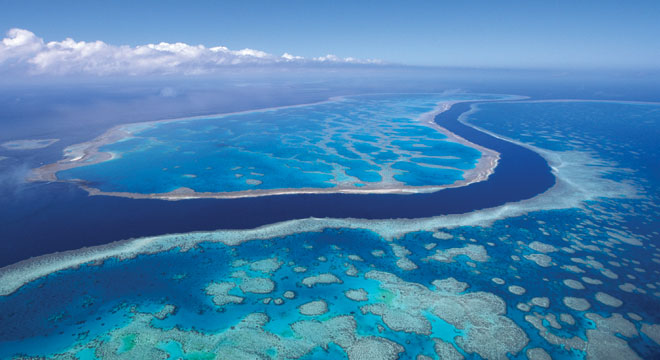 There are many things to see in Australia
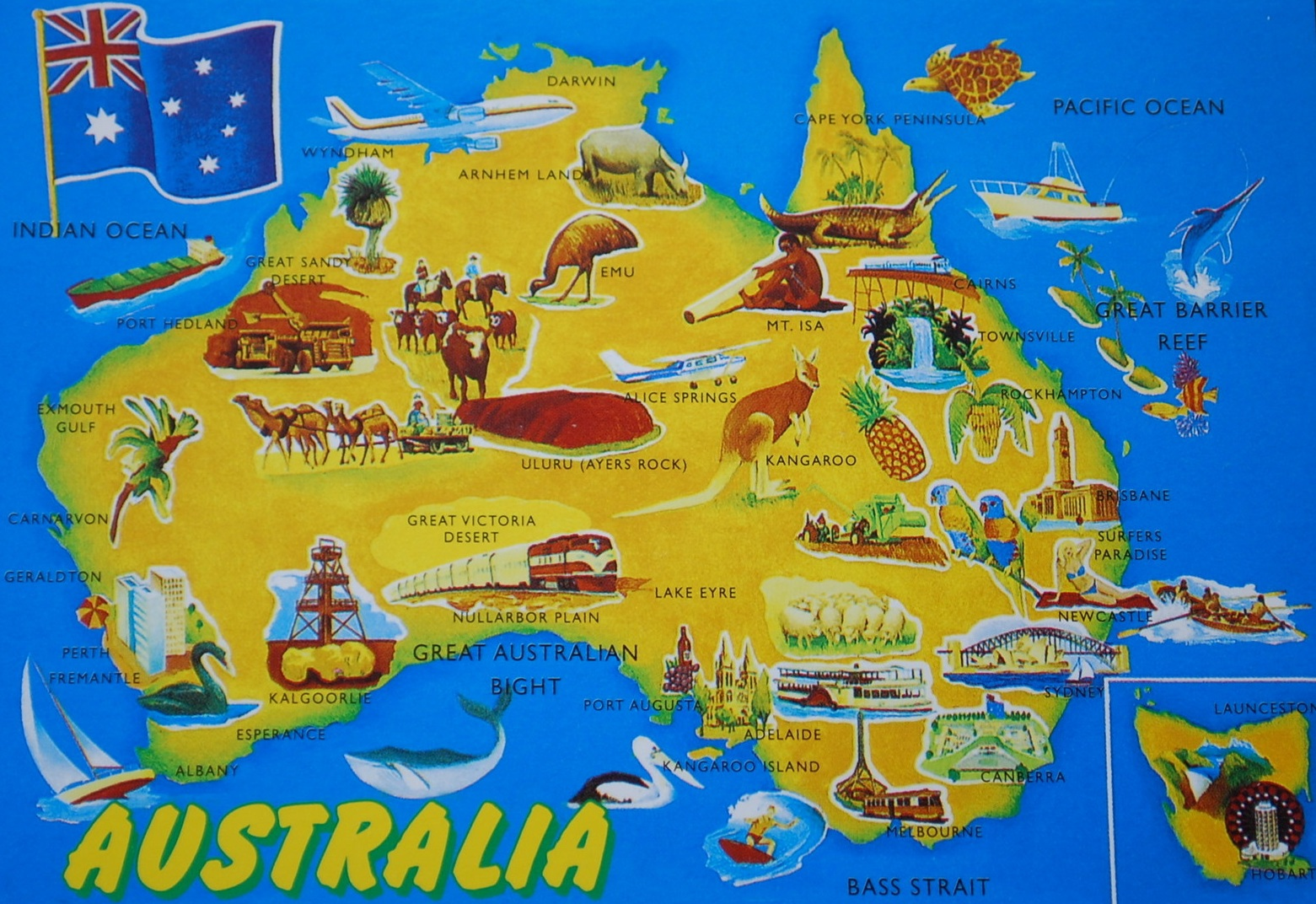 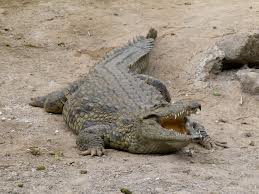 Strange animals
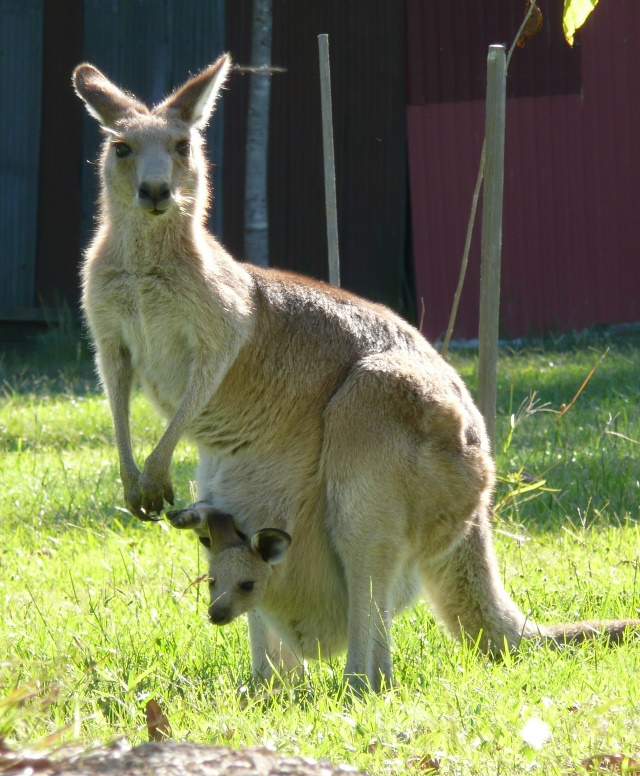 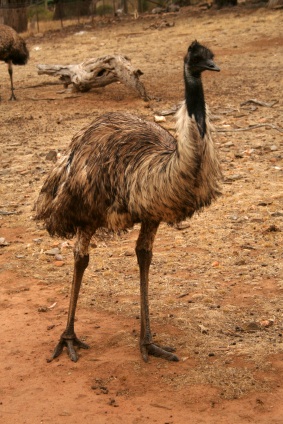 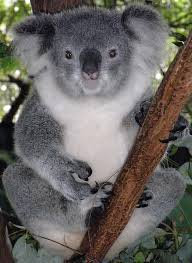 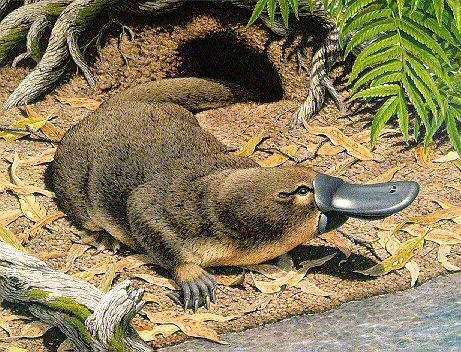 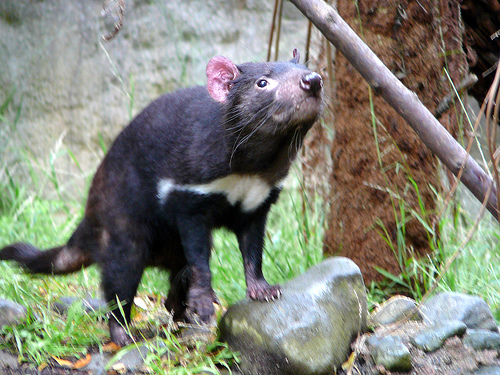 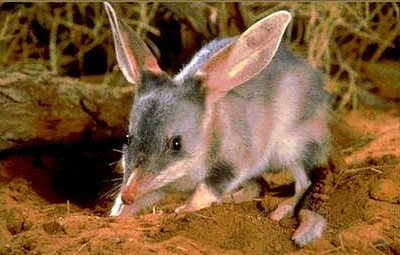 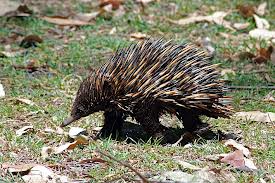 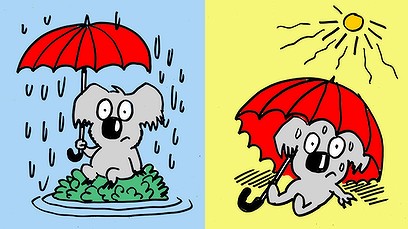 The weather
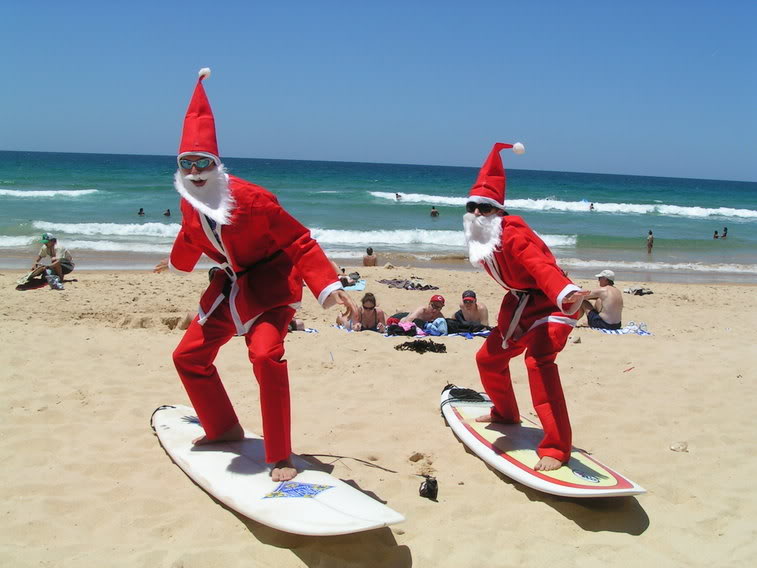 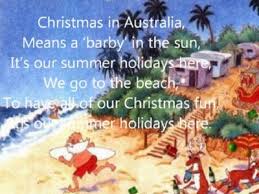 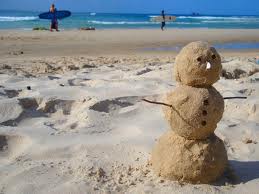 The native people of Australia are called Aboriginals
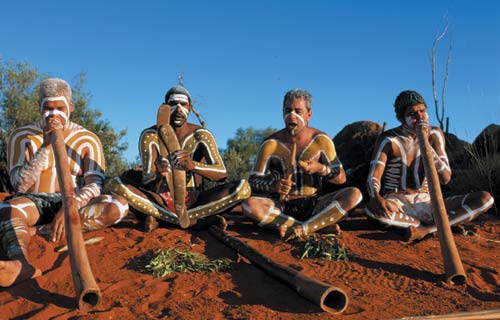 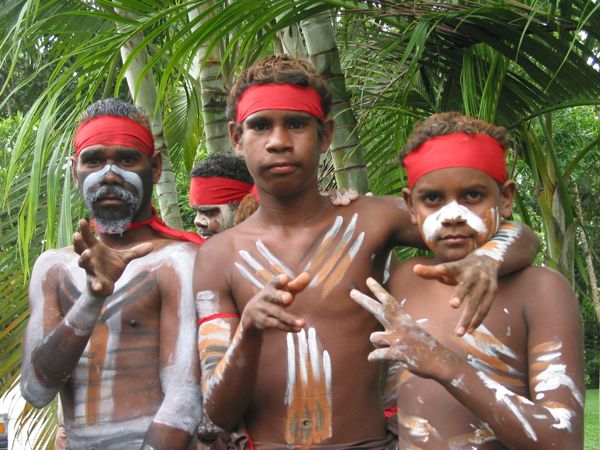 Aboriginal Art
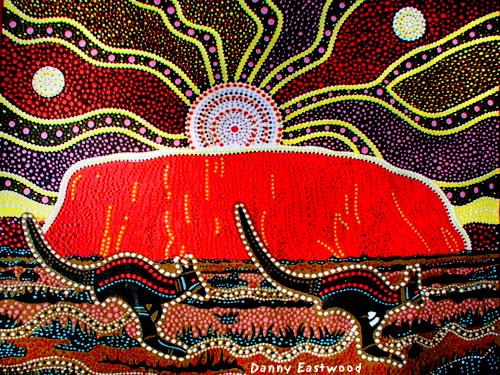 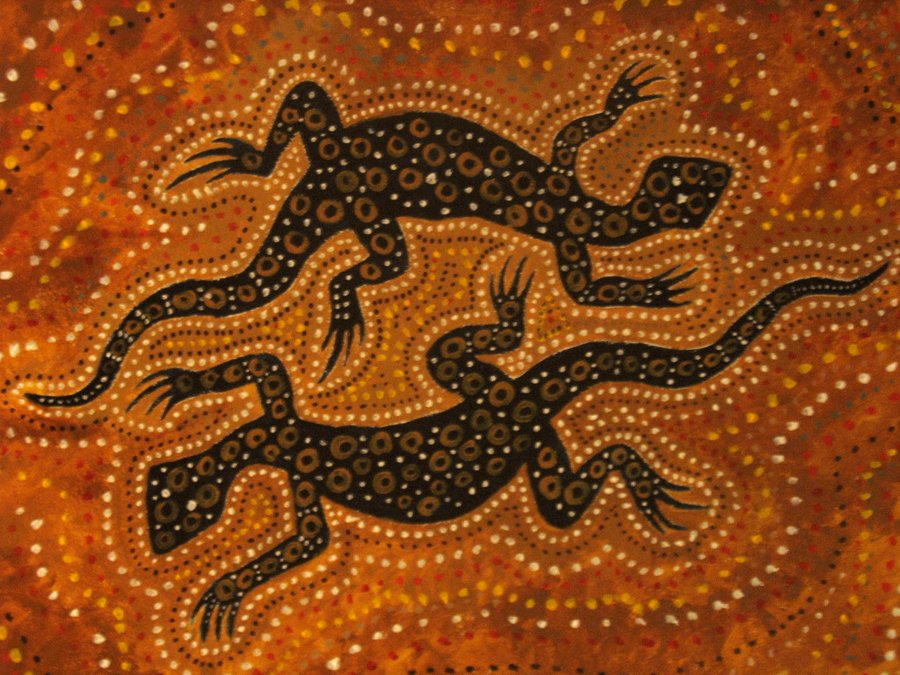 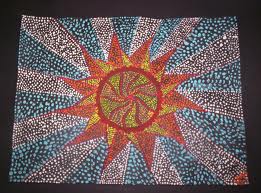 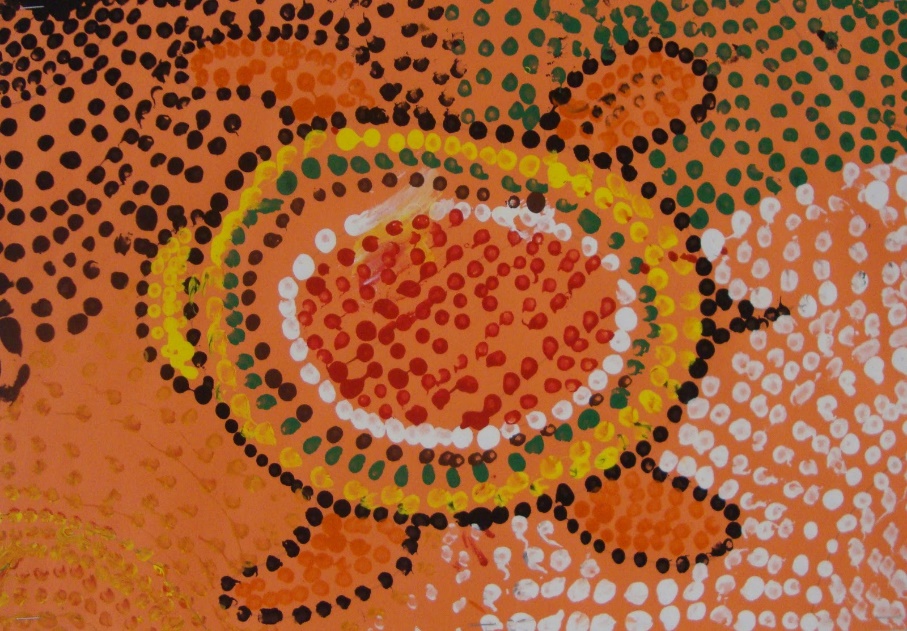 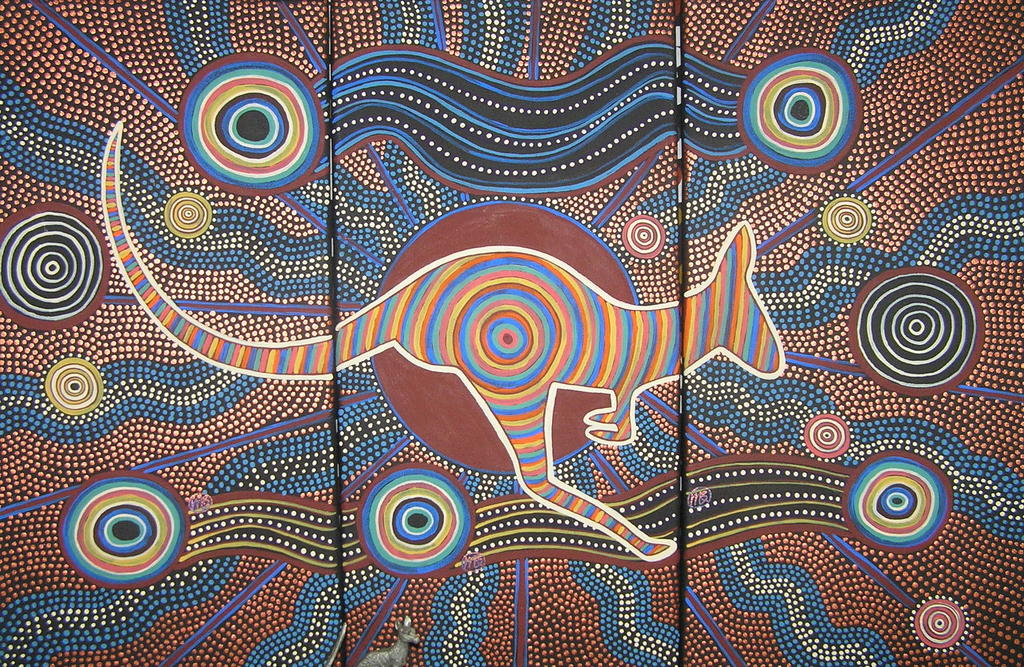 Do you like Australia?
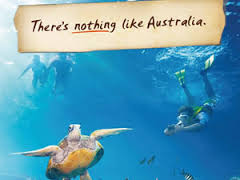